Réunion avec les populations clés
Aperçu général sur le processus d’élaboration de la note conceptuelle
Situation du VIH en Tunisie
Depuis la notification du premier cas en 1985 et jusqu’au 31 décembre 2013, un nombre cumulé de 1895 cas de VIH/sida
De 2009 à 2013 : Une tendance à l’augmentation avec un pic de 100 nouveaux cas en 2013
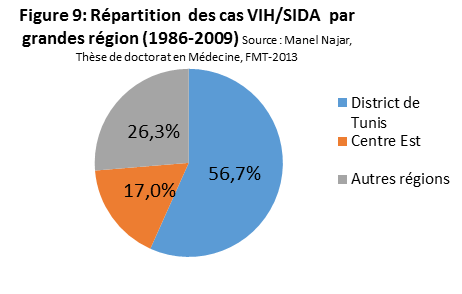 Progression de l’épidémie VIH/SIDA par genre en Tunisie depuis 1986 à 2013
Définitions
Produit: des services à mettre en place ou à modifier
Exemple: à la fin de l’année 2015, 30 CCDAG sont fonctionnels
Effet: changement de comportement auprès des cibles
Exemple:  à la fin de l’année 2015, 60% des HSH 
Se font dépister au moins 2 fois par an
Réunion du CC- 20 novembre 2014
Définitions(2)
Impact: concerne les prévalences de morbidité, de mortalité,…
Exemple:  à la fin de 2018, la fréquence du VIH diminue de 40%
Réunion du CC- 20 novembre 2014
Plan stratégique national de lutte contre le VIH/sida (PSN) 2014-2017
Résultat d'impact 1 : Les nouvelles infections sont réduites de 50% d’ici 2017
Résultat d'impact 2: La mortalité des PVVIH est réduite d’au moins 60% d’ici 2017
Résultat d'impact 3 : Les droits humains des PVVIH et des populations clés sont mieux assurés d’ici 2017
Résultat d'impact 4 : La gouvernance, la coordination et le suivi évaluation de la riposte nationale au VIH/sida sont efficients
CRITERES D’ADMISSIBILITE
CA 1 : Processus transparent et inclusif d’élaboration de la Note conceptuelle
CA 2 : Processus transparent et ouvert de sélection du récipiendaire principal
CRITERES D’ADMISSIBILITE (2)
CA 3 : supervisionde la mise en œuvre du programme et existence d’un Plan de suivi stratégique
CA 4 : Preuve de la représentation des communautés affectées, notamment les personnes vivant avec les maladies et les populations clés
CRITERES D’ADMISSIBILITE (3)
CA 5 : Représentation des membres non-gouvernementaux en ayant recours à un processus transparent et documenté.
CA 6 : Elaboration, publication et mise en pratique d’ une politique de gestion des conflits d’intérêt qui s’applique à tous les membres du CCM et dans toutes les fonctions du CCM
Quels sont vos droits et responsabilités?
Etre informés du processus
Faire parvenir vos points de vue au CCM
Participer  au processus d’élaboration de la note conceptuelle
Contribuer à la mise en œuvre du PSN
Mettre en place un mécanisme de suivi des actions qui ciblent les populations clés
Contribuer à l’évaluation du PSN et à la mise en place de mesures correctrices.